Du diagnostic précoce de l’enfant à l’accompagnement tout au long de la vie Enjeux de construction d’un parcours individualisé et coordonné pour les personnes avec autisme et autres TEDDr Elisabeth LAFONT, Marion MONIER-BERTRANDDirection de l’offre médico-sociale
l’autisme et autres TED
1 nouveau né sur 150 concernés
En région PACA:  Estimation du nombre d’enfants entre 0-19 ans atteints de troubles du spectre autistique
		          7247 enfants
[Speaker Notes: Trouble neuro- développemental débutant avant l’âge de 3 ans.                    
Il touche simultanément :
Les interactions sociales,
La communication, à la fois verbale et non verbale,
Le comportement avec des gestes répétitifs, stéréotypés, des rituels, des intérêts restreints. 
D’autres troubles existent dans les domaines de la cognition, de la motricité, de la sensorialité, des capacités adaptatives]
Le troisième plan autisme 2013-2017
Publié en mai 2013 

Objectifs nationaux:
	o	Diagnostiquer et intervenir précocement 
	o	Accompagner tout au long de la vie 
	o	Soutenir les familles
	o	Sensibiliser et former l’ensemble des acteurs de l’autisme
	o             Développer la recherche 

Renforcement de la politique régionale déjà menée en faveur des enfants et adultes avec autisme et autres TED.
[Speaker Notes: Avant même la parution du troisième plan: Une politique de développement de l’offre déjà engagée avec la programmation de 285 places en établissements, dont 175 pour les enfants, 
Soit la mobilisation de près de 11,8M€ soit plus de 30% de la programmation totale]
Une politique régionale volontariste
Avant même, la parution du troisième plan: 
-  programmation de 285 places en établissements, dont 175 pour les enfants 
Une politique régionale portée : 
Par le Projet régional de santé et le SROMS  
Par le plan d’action régional autisme 2014-2017

Plan d’action régional autisme
 élaboré en concertation avec le CTRA
 présentation au sein des différentes instances régionales
[Speaker Notes: Soit la mobilisation de près de 11,8M€ soit plus de 30% de la programmation totale

Déclinaison du plan national

Présentation entre juillet et octobre 2014, et validé en septembre 2014 par le directeur général avant transmission au comité interministériel du handicap.]
Pilotage et concertation régionale
Au sein de l’ARS pilotée par la Direction de l’Offre Médico-Sociale , en lien avec les Délégations Départementales
Avec un binôme référent médico-administratif

Une instance spécifique : le comité technique régional autisme (CTRA)

Configuration nouvelle dès 2012
Ensemble des partenaires impliqués 
Groupes de travail, comités de suivi
[Speaker Notes: Composition renouvelée en 2016 suite à l’élaboration d’un règlement intérieur,

MDPH, conseils départementaux, représentants associations gestionnaires et représentants usagers, établissements de santé, éducation nationale, Centre ressources autisme, CREAI , personnes qualifiées
2 réunions plénières par an, plusieurs réunions du bureau]
Les mesures régionales
Les crédits pour la région PACA :11 975 598 €

Création et renforcement de places en cours : 

	- 52 places de SESSAD 
	- 41 places de MAS 
	- 18 places de FAM 
	- 20 places d’accueil temporaire (dont 5 adultes) 

	- 1 109 865€ au titre du renforcement CAMSP/CMPP
	- 1 131 149€ au titre du renforcement des ESMS enfants
	- 1 356 268€ au titre du renforcement des ESMS adultes
	- 1 680 000 €  financement de 6 unités d’enseignement en maternelle (
[Speaker Notes: de mesures nouvelles réparties pour les années 2014 à 2017 
soit une unité par département + 1 /]
Des axes fixant des orientations régionales 2014-2017…
Développer le diagnostic et l’évaluation en lien avec le centre ressource autisme

Construire un parcours individualisé et un accompagnement coordonné

Structurer l’offre et accompagner les démarches d’amélioration de la performance dans les établissements et services médico-sociaux

Promouvoir une politique d’accompagnement des professionnels et des aidants
… Au travers de deux enjeux principaux
Accompagner la diffusion des recommandations de bonnes pratiques de la Haute Autorité de santé (HAS) et de l’agence nationale de l'évaluation et de la qualité des établissements et services sociaux et médico-sociaux (ANESM) auprès des professionnels et des établissements et services 

Construire un parcours individualisé et un accompagnement de vie et de soins coordonnés tout au long de la vie
Développer le diagnostic et l’évaluation en lien avec le centre ressource autisme
Déploiement du triptyque dépistage- diagnostic- interventions précoces 

	Une organisation effective du maillage territorial en vue de :

 Repérer les enfants dès le plus jeune âge susceptibles d’être pris en charge 

Accélérer le diagnostic

 Mettre en œuvre un accompagnement adapté à leurs besoins ainsi qu’à ceux de leur famille
Déploiement du triptyque pour les plus jeunes
Des actions pilotées par l’ARS: 

 Constitution d’un groupe régional et d’un groupe de travail technique avec la réalisation d’un diagnostic territorial (CREAI Paca Corse)

 Renforcement d’une quinzaine de CAMSP sur la région (AAC 2015-2016) : 

	          Formation par le CRA PACA de l’ensemble des ‘CAMSP renforcés ‘                                 aux outils de diagnostic ADI-ADOS
[Speaker Notes: Groupe régional: définition des orientations de travail régionales,

Groupe technique: 
Définition des différents niveaux du triptyque et objectifs pour chaque niveaux

Critères renforcement CAMSP:
Diagnostic de niveau 2, conforme aux RBP de 2005 
Intervention précoce et coordination du parcours 
Réseau territorial de proximité 
Diffusion des outils]
Déploiement du triptyque pour les plus jeunes (2)
 Développement d’actions pilotes :  

Intervention pilote visant à réduire les inégalités en matière de dépistage et d’accueil précoce des nourrissons à risque autistique dans le 06

Partenariat entre la protection maternelle et infantile et le CRA dans les Bouches du Rhône 

Formation du CRA visant à la certification à la méthode DENVER 

Renforcement des deux équipes du CRA pendant 2 ans pour la coordination du déploiement du triptyque
[Speaker Notes: Développé dans les interventions qui vont suivre
sensibilisation des personnels de lieux d’accueil (PMI, crèche..), présentation d’outils et campagne de sensibilisation grand public favorisant le repérage]
Développer le diagnostic et l’évaluation pour les adultes
[Speaker Notes: En lien avec l’équipe de Nice qui déploie ce type d’actions

créée en septembre 2014 (CH de Valvert) en étroite collaboration avec le CRA PACA]
Intervention précoce et scolarisation
Construire un parcours individualisé et un accompagnement coordonné 


Création d’ unités d’ enseignement en maternelle (UEM)
ARS et Education Nationale

Modalité de scolarisation d’élèves entre 3 et 6 ans: UEM
implantée en milieu scolaire ordinaire 
équipe pluridisciplinaire médico-sociale et enseignant 

 Prévue pour 7 enfants

Enfants pris en charge sur une même unité de temps et de lieux,

Public cible : enfants n’ayant pas acquis assez d’autonomie, le langage et/ou qui présentent d’importants troubles du développement .
[Speaker Notes: une des mesures phares du troisième autisme 
Enseignant spécialisé]
Intervention précoce et scolarisation (2)
6 unités d’enseignement prévues pour la région PACA et                           1 supplémentaire dans les Bouches du Rhône 

Dispositif partenarial: 
co-piloté avec l’éducation nationale
 en collaboration étroite avec les mairies, le CRA, les MDPH
copil départemental constitué pour chacune des UE
[Speaker Notes: Année scolaire 2014 -2015 : les deux premières UE à Marseille et Toulon
Année scolaire 2015-2016:   deux UE à Nice et  Avignon-Montfavet
Année scolaire 2016-2017:   deux UE dans chacun des département alpins (Gap et Manosque) et une supplémentaire dans les Bouches du Rhône


L’ARS finance l’équipe médico-sociale (environ 6 ETP)
L’EN met à disposition un enseignant spécialisé
Les mairies mettent à disposition les locaux]
Améliorer le parcours et la qualité de vie des adultes prévenir les situations de rupture
Des actions


Création de places de services expérimentaux 
	 Objectif: insertion sociale et professionnelle

Soutien des formations dans les ESMS, en lien avec les recommandations pour les enfants et adolescents

Développement de l’offre : 
Exemple: Appel à projet  mai 2016- création de 40 places de MAS dans les Bouches Rhône dont 5 places d’accueil temporaire
[Speaker Notes: Dans la continuité des réflexions menées et des propositions de la CRSA; 

Serv.exp: (AAP mai 2016) : 
43 places réparties pour le 06-13-83 dont 10 places autisme
Service expérimental autisme 10 places dont 5 places Asperger  dans les Bouches du Rhône


Dans l’attente des RBP adultes ( fin 2016-début 2017)]
Objectifs dans les ESMS
[Speaker Notes: Reste X places à autoriser (à compléter)]
Les actions
Création de places tant pour les adultes que les enfants en établissements et services
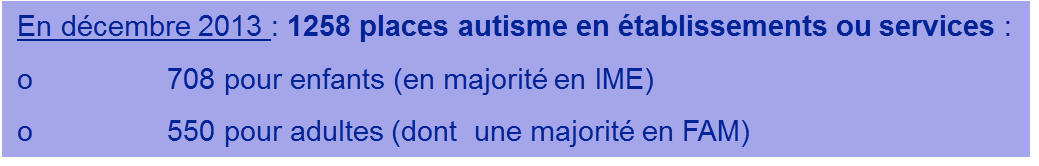 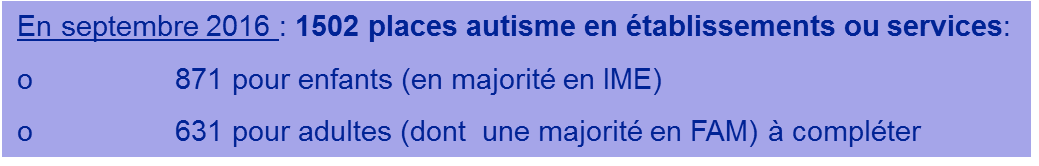 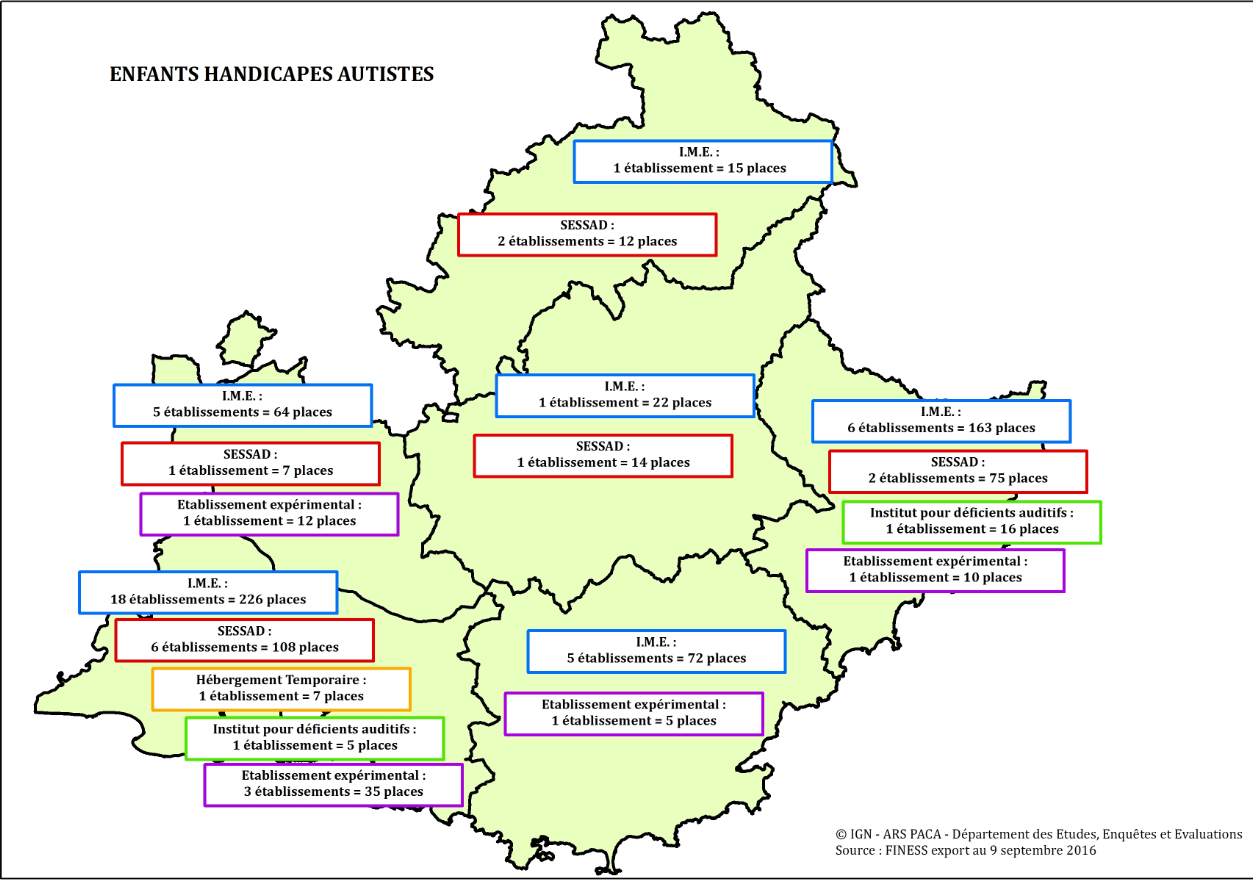 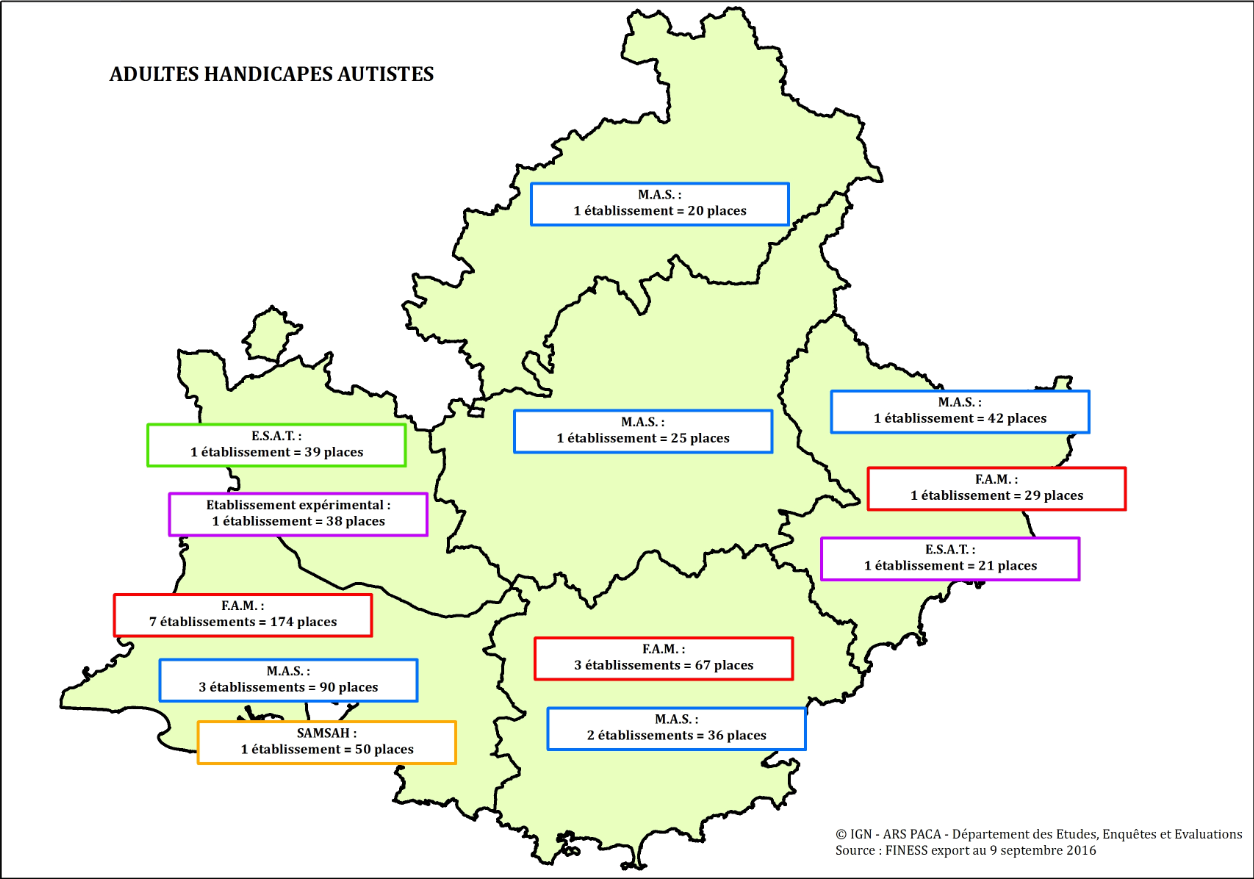 Les actions (2)
Labellisation des sections autisme:
 groupe de travail du CTRA, 
 en conformité avec les RBP
 appel à candidature 

57 places réparties sur la région - sections de 8-9 places

Développement de l’Outil d’appui à l’évolution de l’offre : 
 état des lieux 
 plan d’amélioration de la qualité  
 au regard des recommandations de bonnes pratiques
[Speaker Notes: Section autisme :Propositions de critères élaborées en grp

l’outil:
état des lieux relatif à l’accompagnement des personnes avec autisme et autres TED
Participe d’ une réelle démarche de management: contribution de l’ensemble des équipes, mise en exergue des points forts…

Visant pour ces structures à élaborer un plan d’amélioration de la qualité au regard des recommandations de bonnes pratiques

Plans d’amélioration de la qualité qui constitue, entre autre, un préalable à l’allocation des crédits de renforcement 
Plans d’amélioration de la qualité qui constitue, entre autre, un préalable à l’allocation des crédits de renforcement 

S’applique :
- Aux ESMS spécifiquement autorisés pour ce public (autorisation pour tout ou partie de la structure) ;
- Aux ESMS non spécifiquement autorisés mais l’accueillant de facto.]
L’outil d’appui à l’évolution de l’offre
Domaine d’application:
	- Aux ESMS spécifiquement autorisés pour ce public
	- Aux ESMS non spécifiquement autorisés mais accueillant de facto ces usagers

Utilisation de l’outil
 Des domaines à évaluer pour la réalisation d’un état des lieux relatif à l’accompagnement des personnes avec autisme et autres TED




 Démarche de management: contribution de l’ensemble des équipes, mise en exergue des points forts…

Vise à  l’élaboration d’un plan d’amélioration de la qualité au regard des recommandations de bonnes pratiques
Le plan d’amélioration de la qualité
[Speaker Notes: sur la base de plans d’amélioration de la qualité précis et ambitieux.]
Promouvoir une politique d’accompagnement                     des professionnels et des aidants
Le déploiement des formations autisme: 

Dans le cadre du précédent plan, constitution par l’ARS d’un « pool de formateurs » :15 professionnels, sessions gratuites 

En 2014: Formation-sensibilisation sur le socles de connaissance
déploiement de sessions  « tout public » et « inter-établissements»:
25 sessions déployées 
                       1600 personnes sensibilisées
[Speaker Notes: Comité de suivi émanant du CTRA, organisation financée par l’ARS et confiée au CREAI PACA]
Promouvoir une politique d’accompagnement                   des professionnels et des aidants
En 2015-2016 : Renouvellement du dispositif avec même pool mais deux modules différents, sessions gratuites pour les participants

Module 1: renouvellement sessions socle de connaissances
 environ 900 participants entre tout public et professionnels
 Ouverts aux structures adultes également

Module 2 : " Recommandations de bonnes pratiques: interventions coordonnées au service de l'enfant et de l'adolescent » 
 Pour les professionnels
 sessions sur journée par un binôme de formateurs
[Speaker Notes: Organisation confiée également au CREAI

Partenariat fort et appui du Centre ressources autisme PACA]
La formation des aidants développées par le CRA PACA
Formation non diplômante

Déclinée en deux types d’actions :
des formations collectives et généralistes
de formations collectives et ciblées
[Speaker Notes: parents, fratrie et grands-parents, collatéraux ou personne de confiance apportant une aide humaine.]
Conclusion
Les points positifs:
Des avancées
Une dynamique régionale
Un partenariat fort
Des acteurs et des familles impliqués dans une démarche de concertation et de partage

Les objectifs:
Maintenir la dynamique avec tous les acteurs concernés

Les perspectives:
4ème plan autisme à venir
Un accompagnement des adultes plus développé
Inclusion en milieu ordinaire à consolider
Un parcours encore plus personnalisé
Un accès aux soins pour tous